KUOBROTHERS CORP.
Stock Code: 8477
Investor Conference
December 23, 2022
Disclaimer
Information provided in this presentation may contain forward-looking statements. Such statements of current expectations are subject to known and unknown risks or uncertainties, and actual results may differ materially from those contained in the forward-looking statements.

Except as required by law, we undertake no obligation to update any forward-looking statement, whether as a result of new information or future events.
Company Profile
Establishment: May, 2012
No. of employees: 130
Business Office: Taipei Nangang Software Park
Primary Services: E-commerce services including Buy123, MobiX and etc.
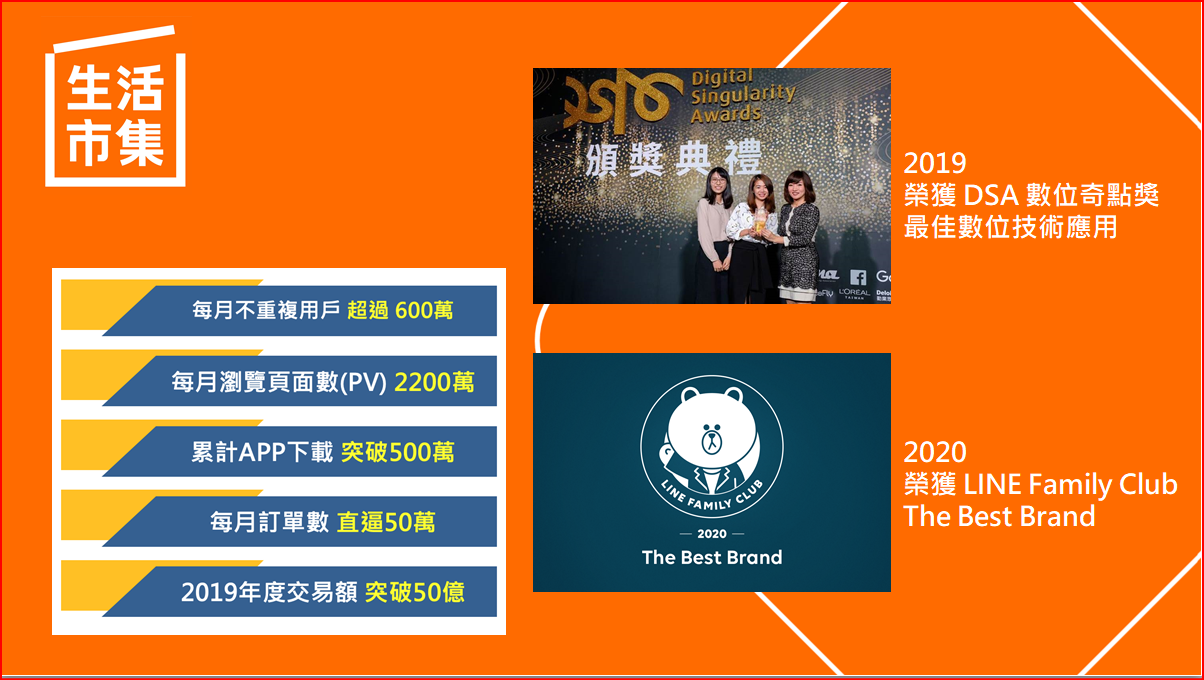 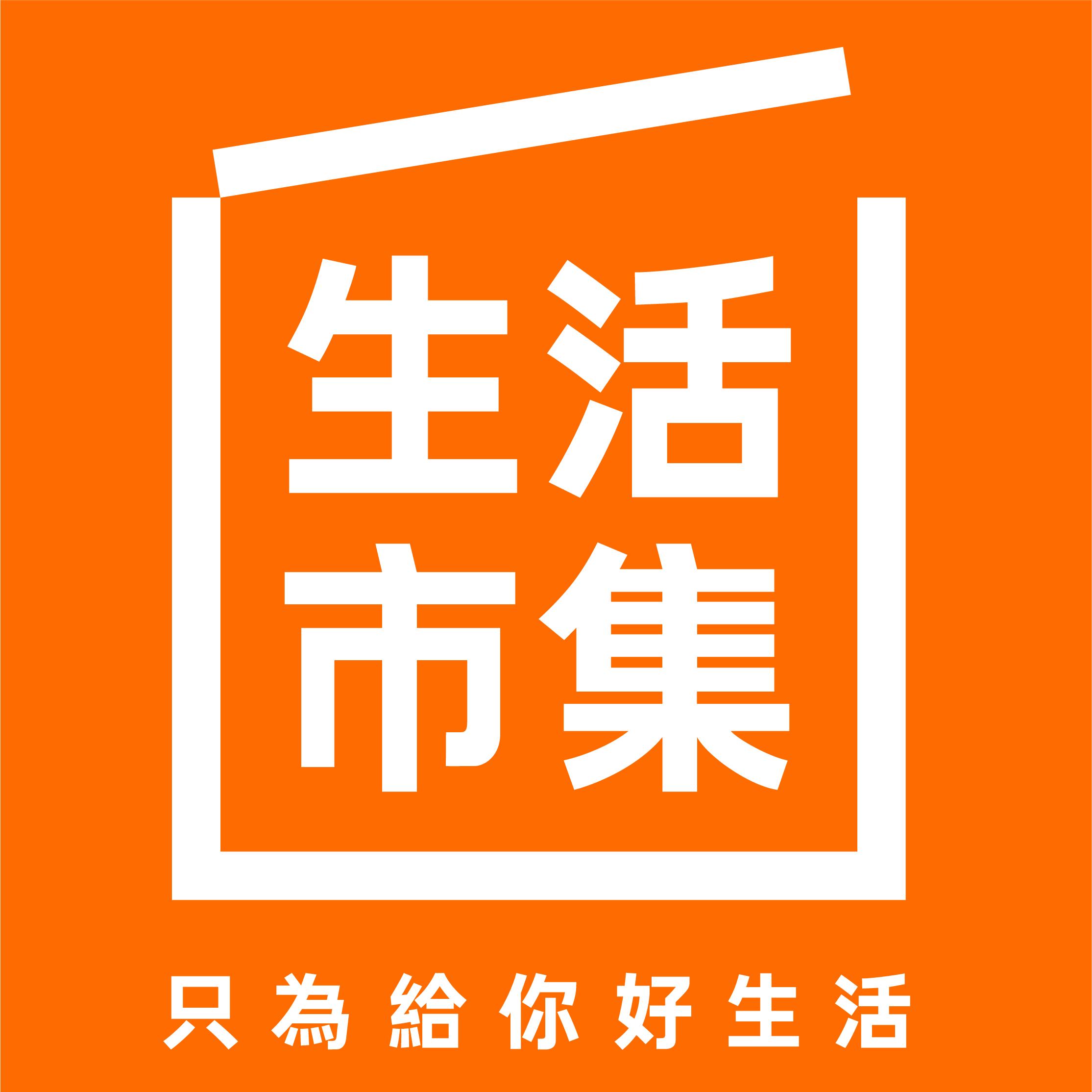 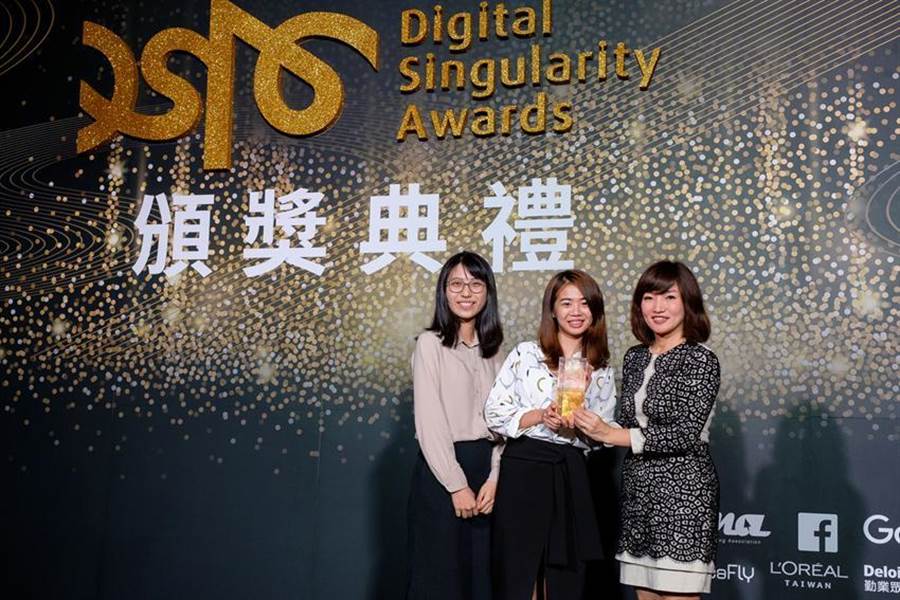 2019 
Won the Digital Singularity Award (DSA)
Best Digital Technology Application
Named the best digital technology application in the Digital Singularity Awards.
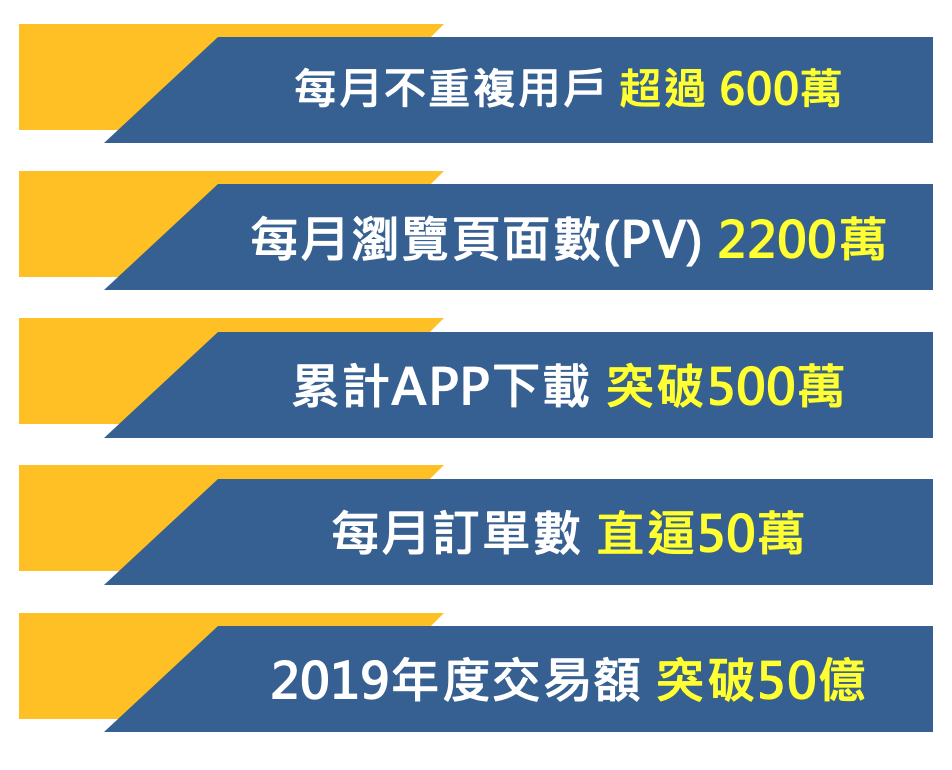 No. of monthly unique visitors over 6 million
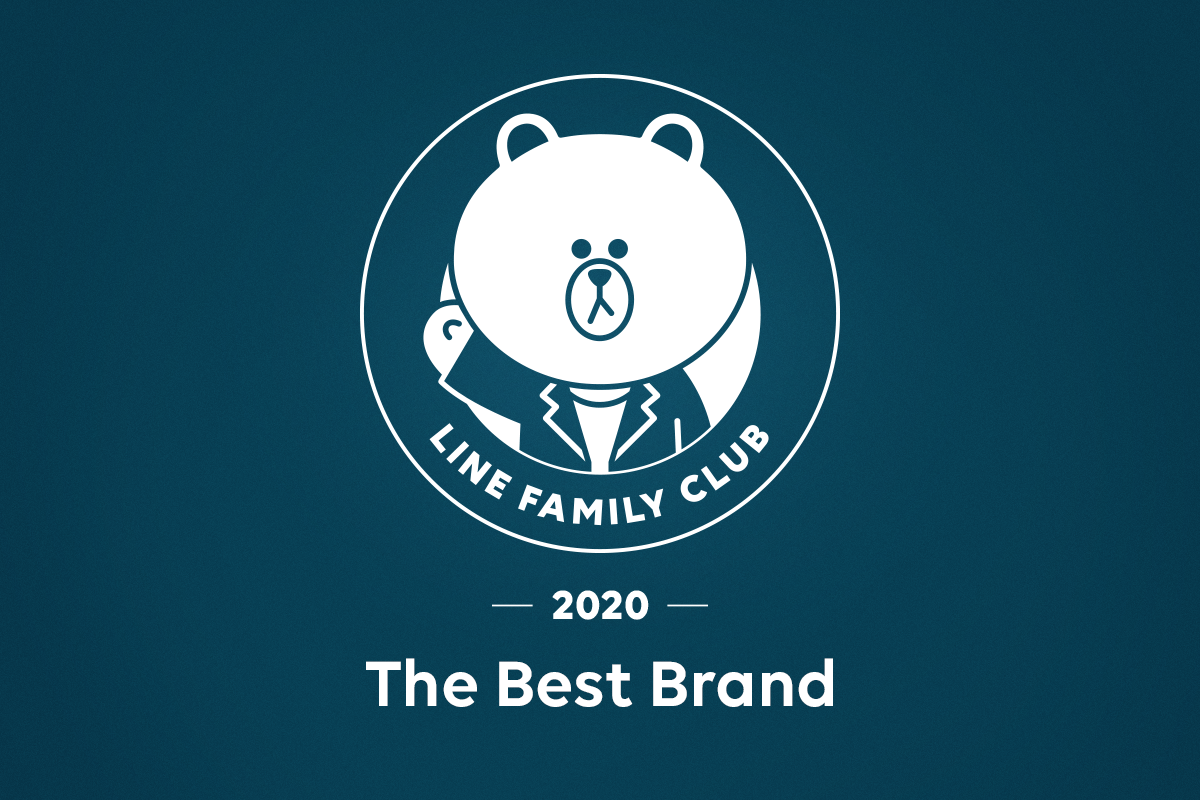 No. of monthly page views (PV) 22 million
2020 
Awarded as the Best Brand of  
LINE Family Club
No. of cumulative APP downloads over 5 million
Awarded as the Best Brand of the LINE Family Club
No. of monthly orders almost 500 thousand
Total transaction value in 2019 over NT$5 billion
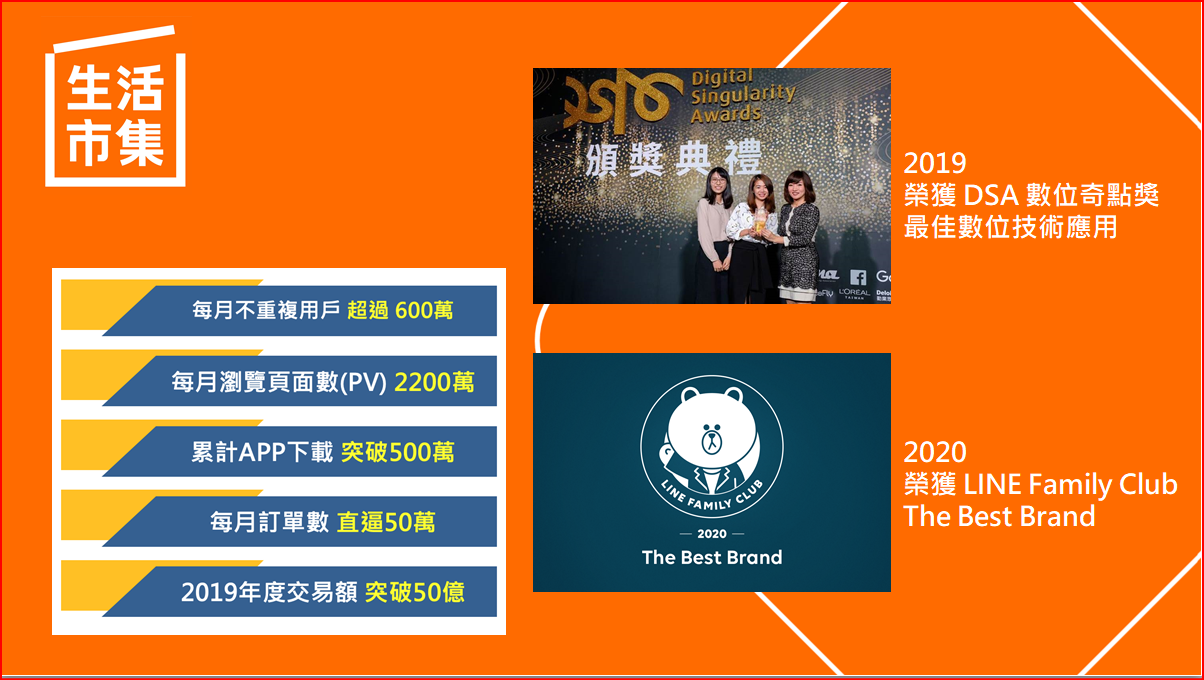 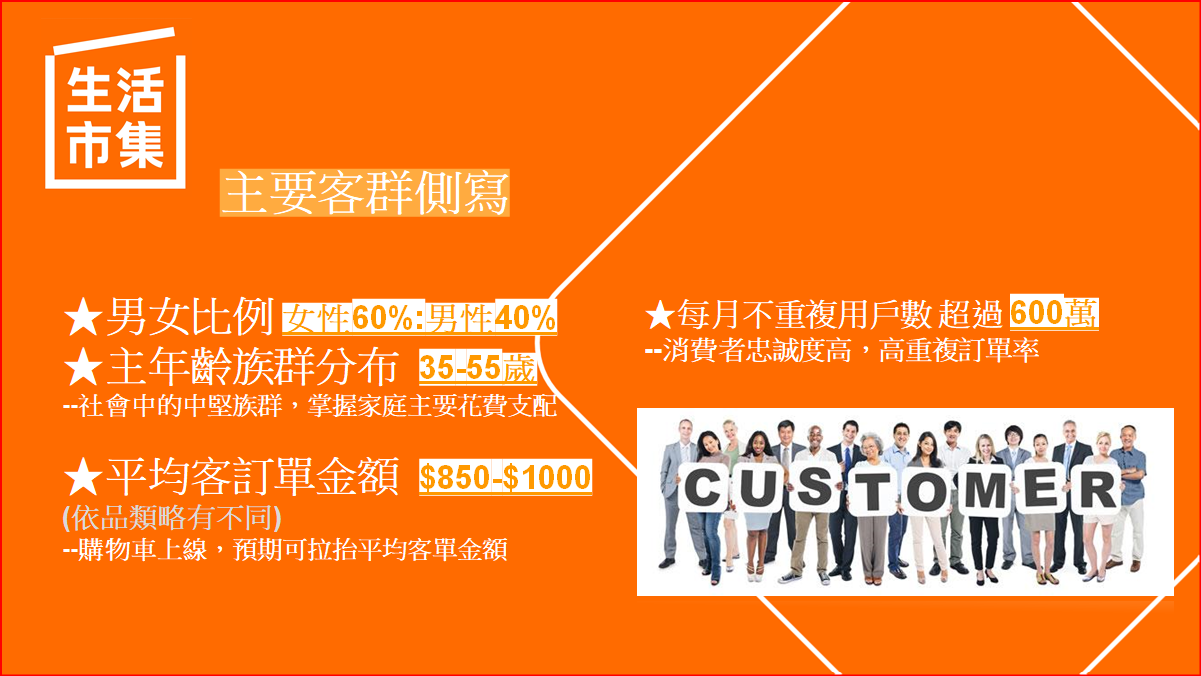 Major Customer Segment Profile
Major Customer Segment Profile
★Gender ratio Female 60%: Male 40%
★Major age group 35-55 years
-- The backbone of society that controls family budgets

★Average order value $850-$1000 
(Varied from categories)
--The launch of a shopping cart is expected to
No. of monthly unique visitors over 6 million
-- High customer loyalty and high repeat purchase rate
★ No. of monthly unique visitors of Over 6 million
-- High customer loyalty and high repeat purchase rate
Gender ratio Female 60%: Male 40%
Major age group 35-55 years
-- The backbone of society who control family budgets
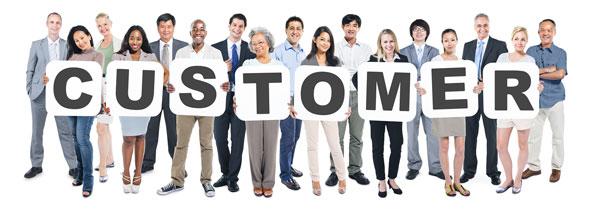 Average order value $850-$1000
(Varied from categories)
--The launch of shopping cart is expected to increase the average order value.
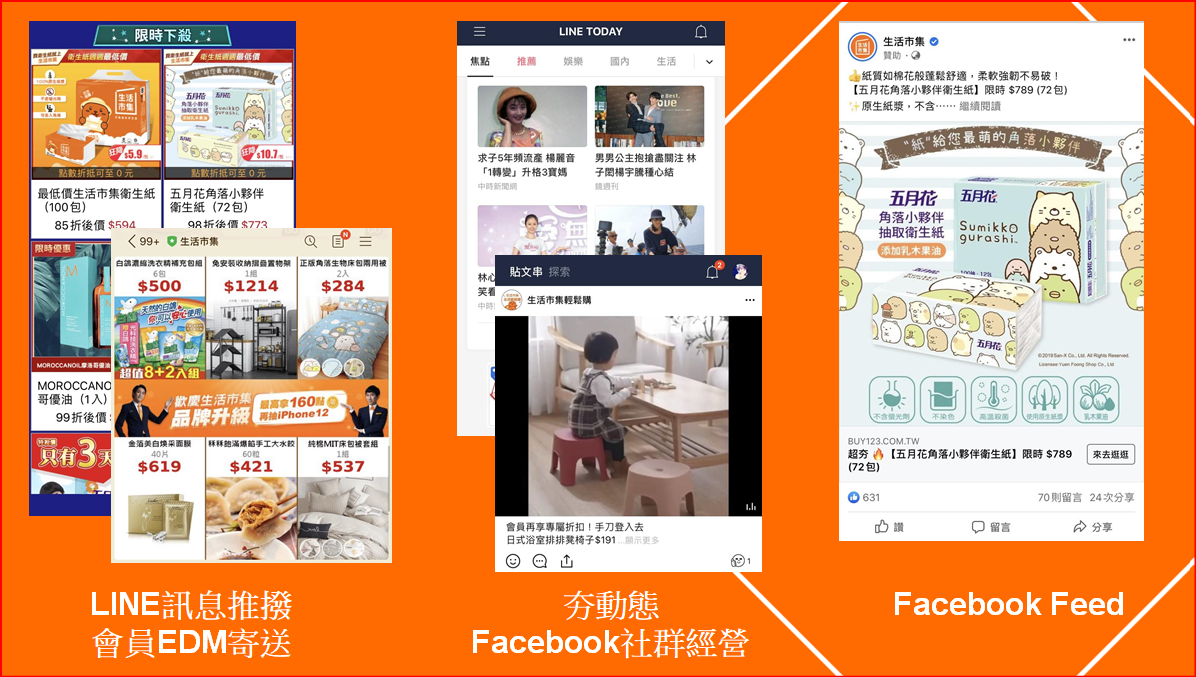 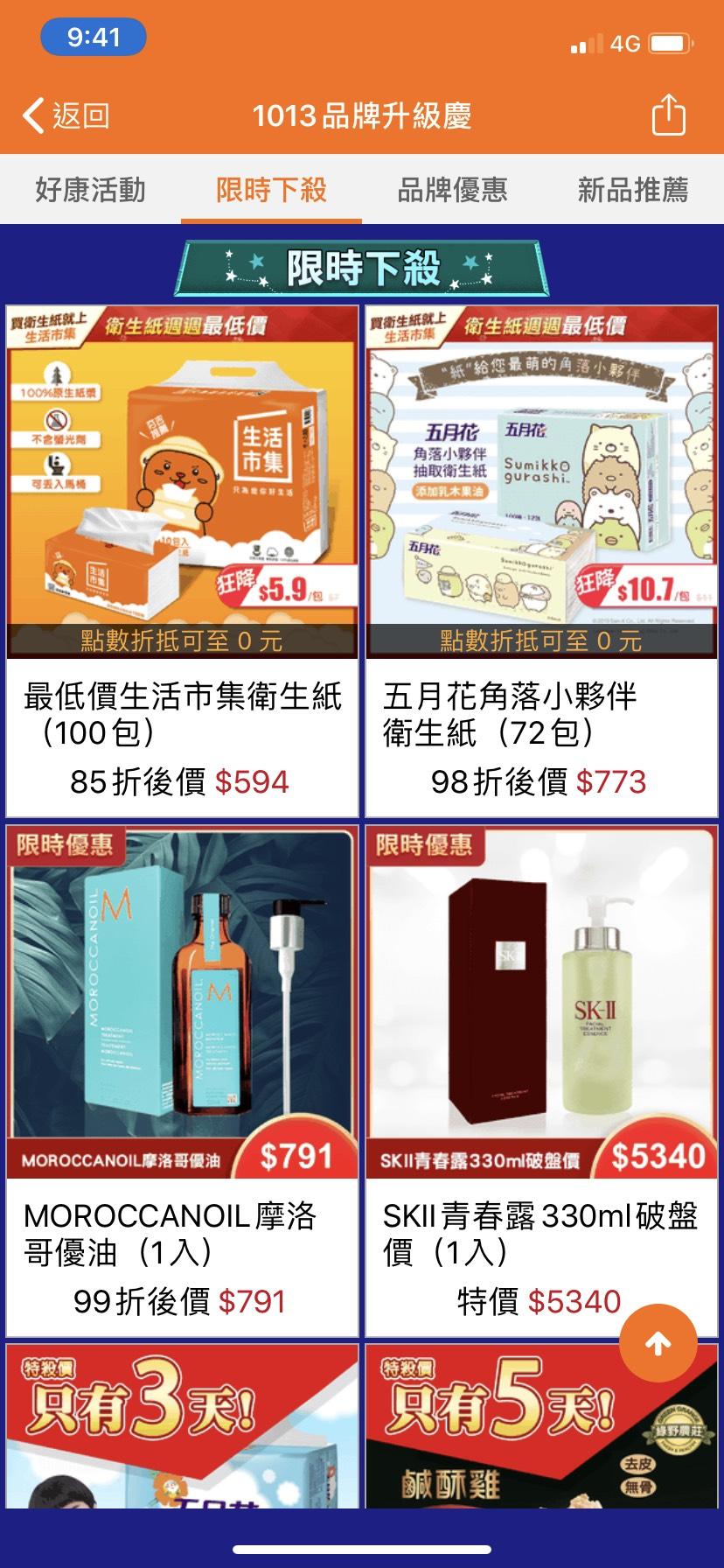 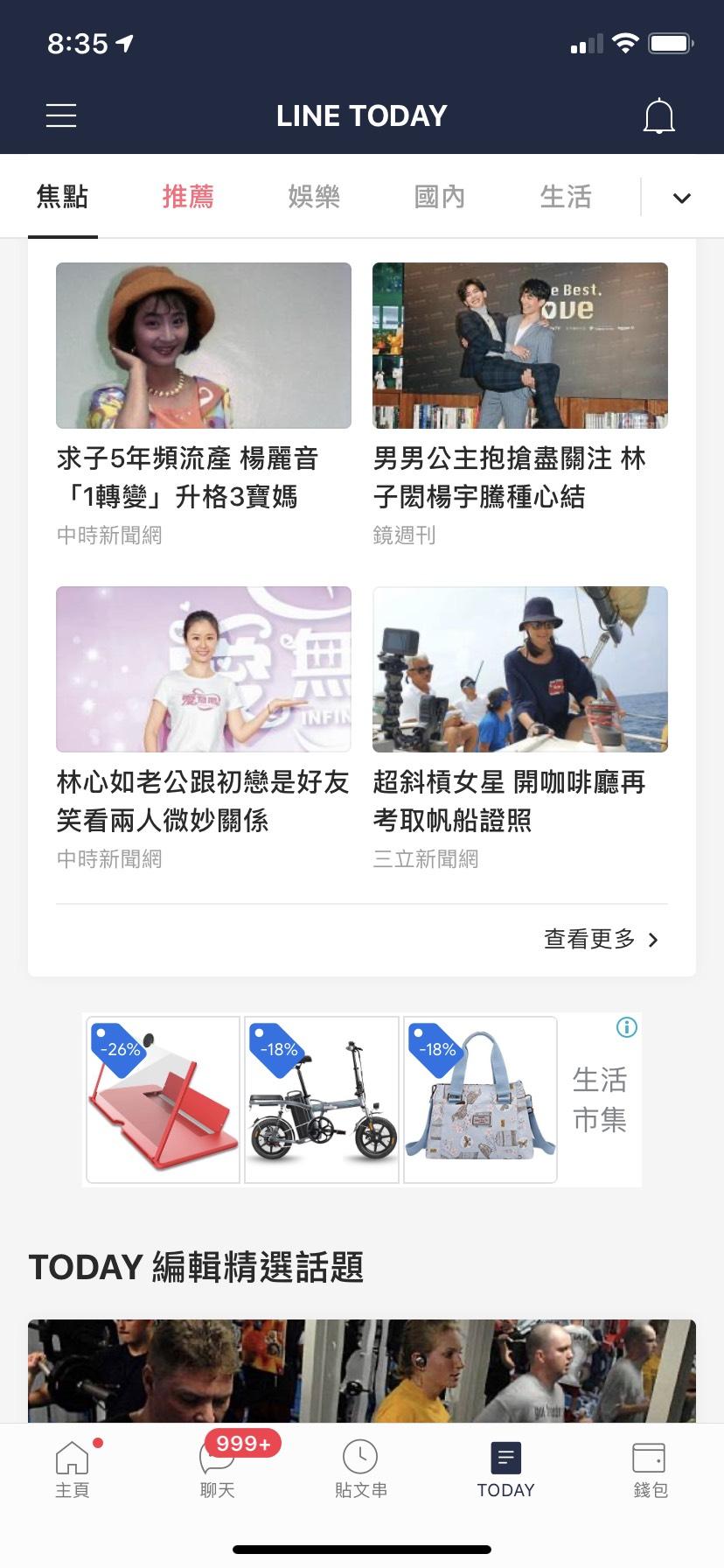 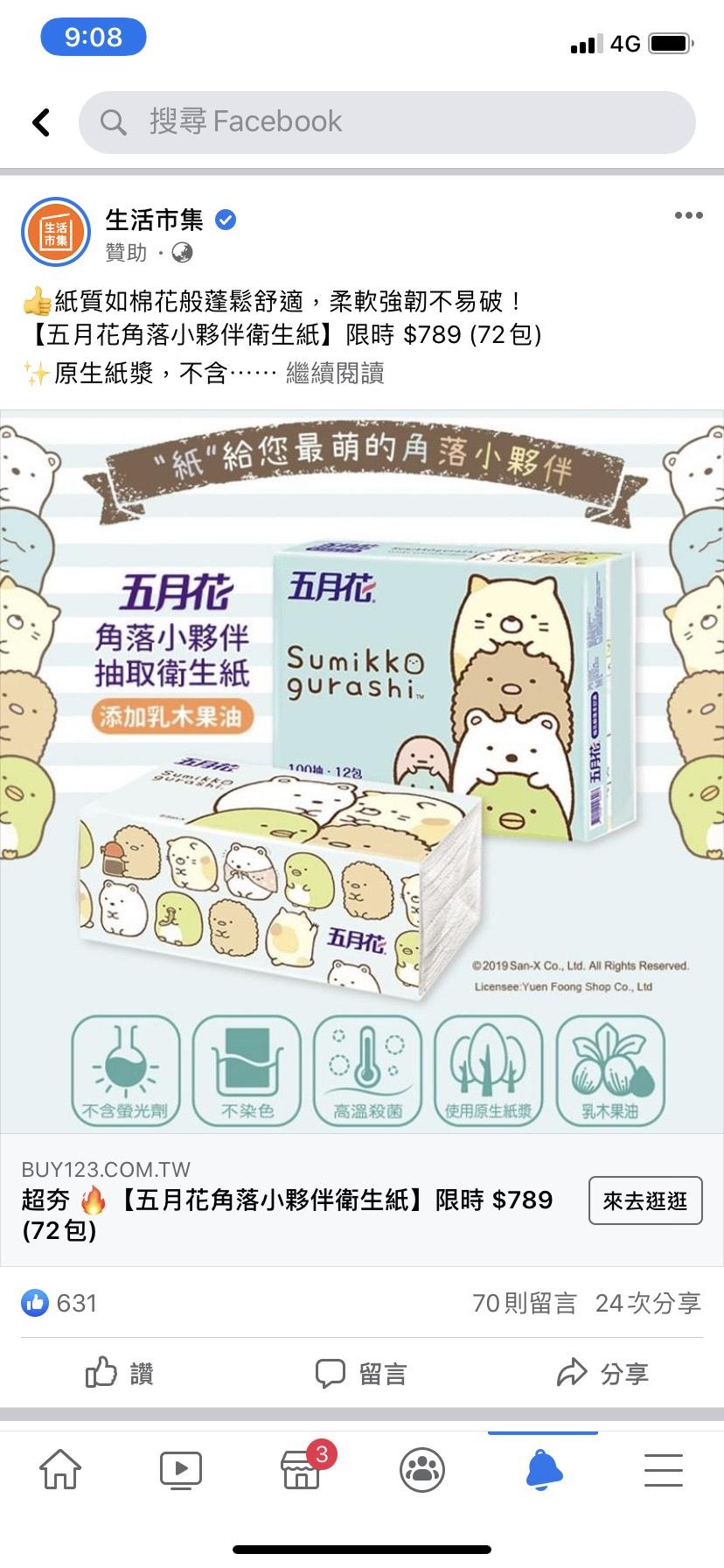 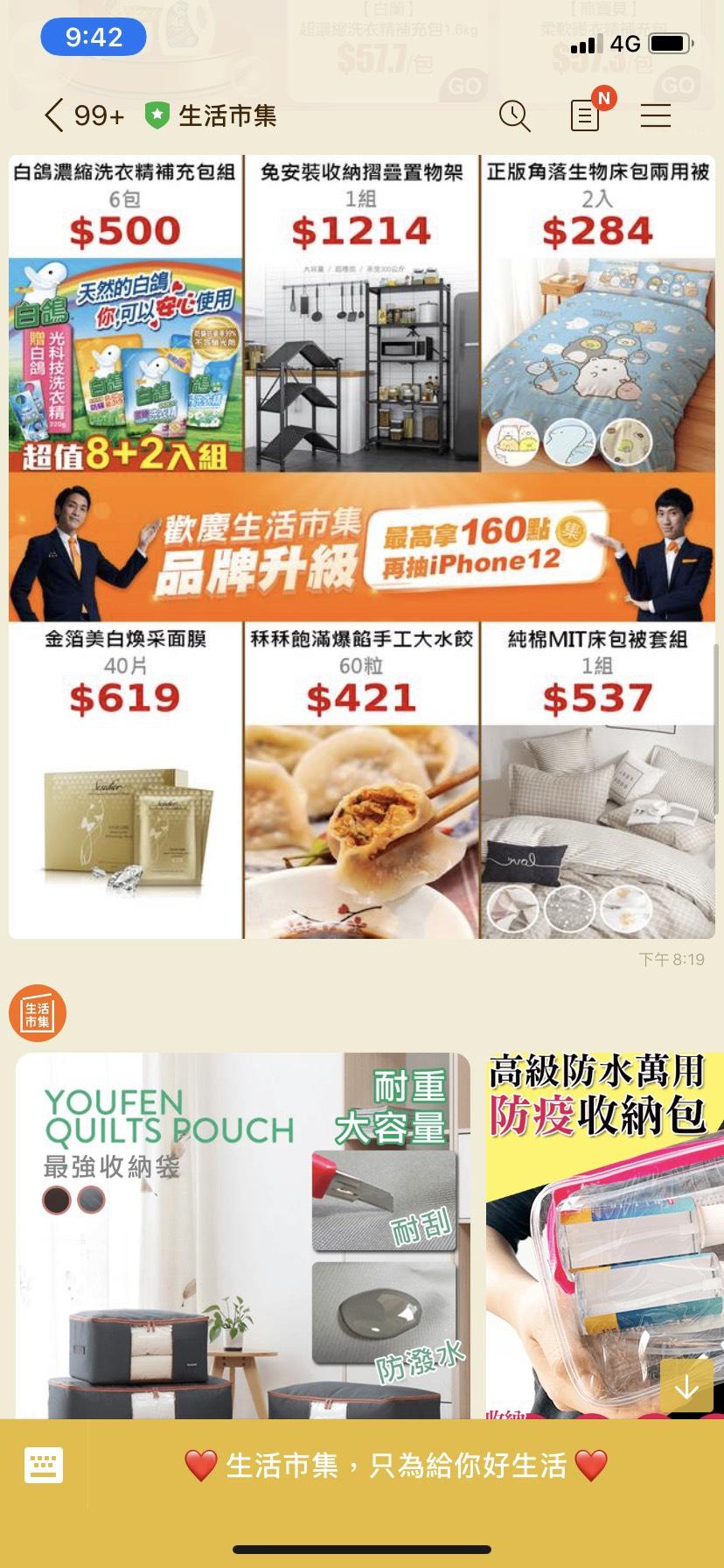 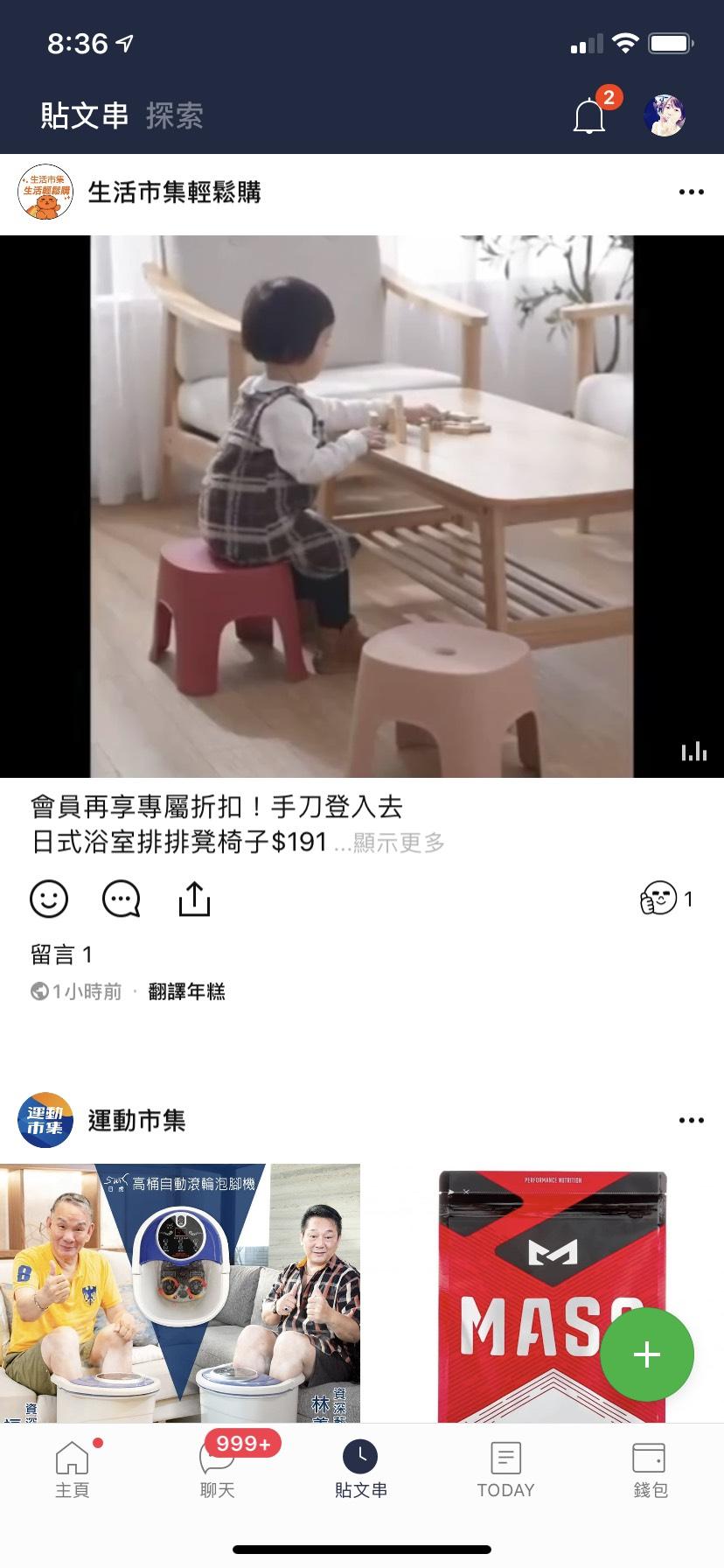 LINE Notify
Member EDM
Facebook Feed
News feed
Facebook community management
LINE Notify
Member EDM
Customer Demographics
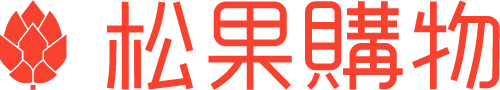 About MobiX
2.1 BillionTotal transaction value in 2020 92% annual growth rate!!
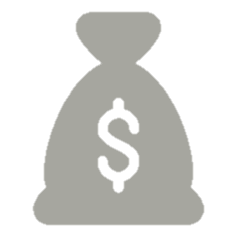 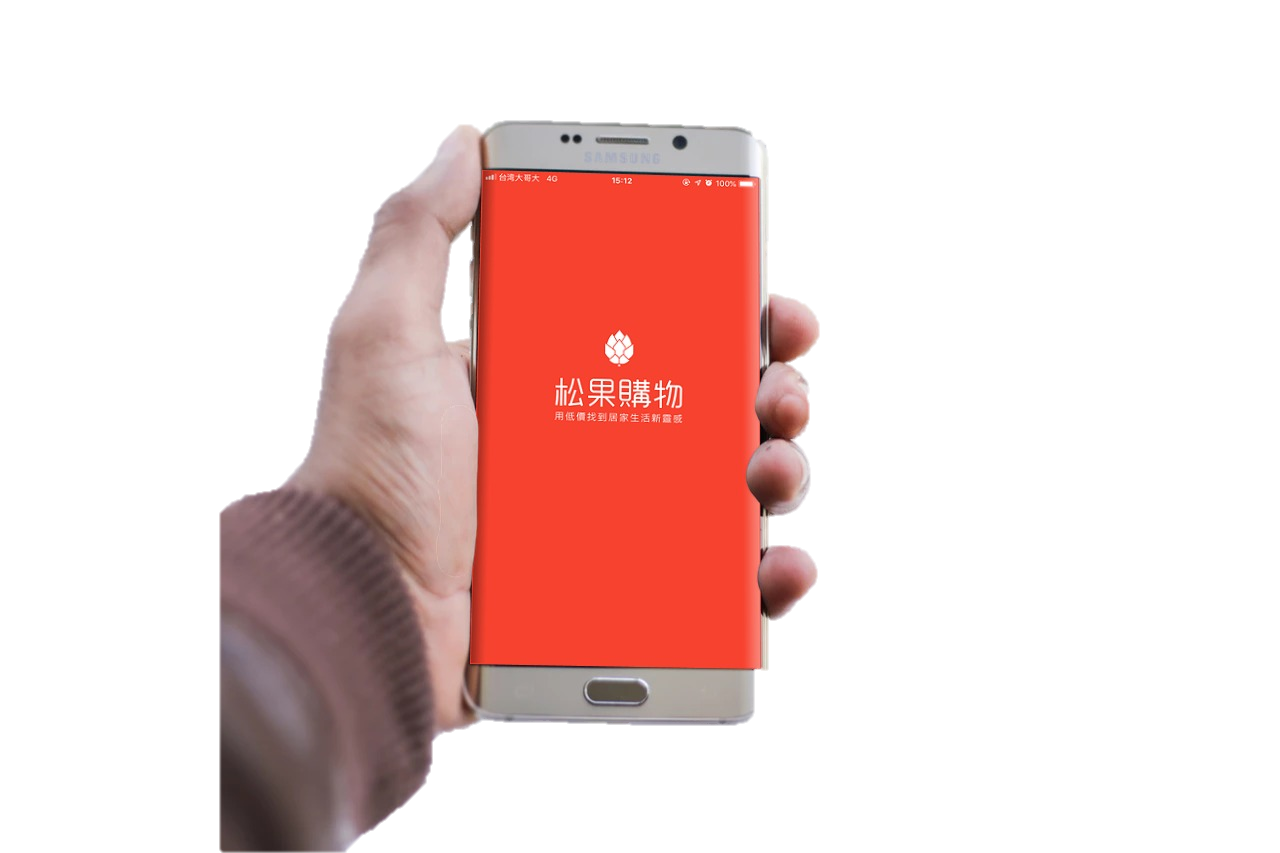 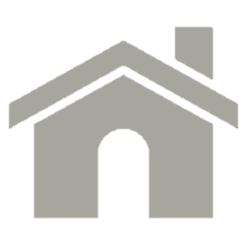 >70%Sales of home furnishings over total sales
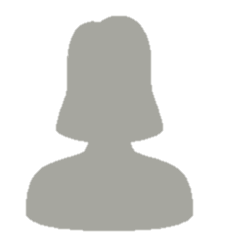 Over 70%Female customers
Customer Demographics
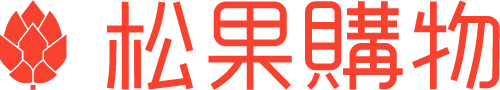 Customers of MobiX
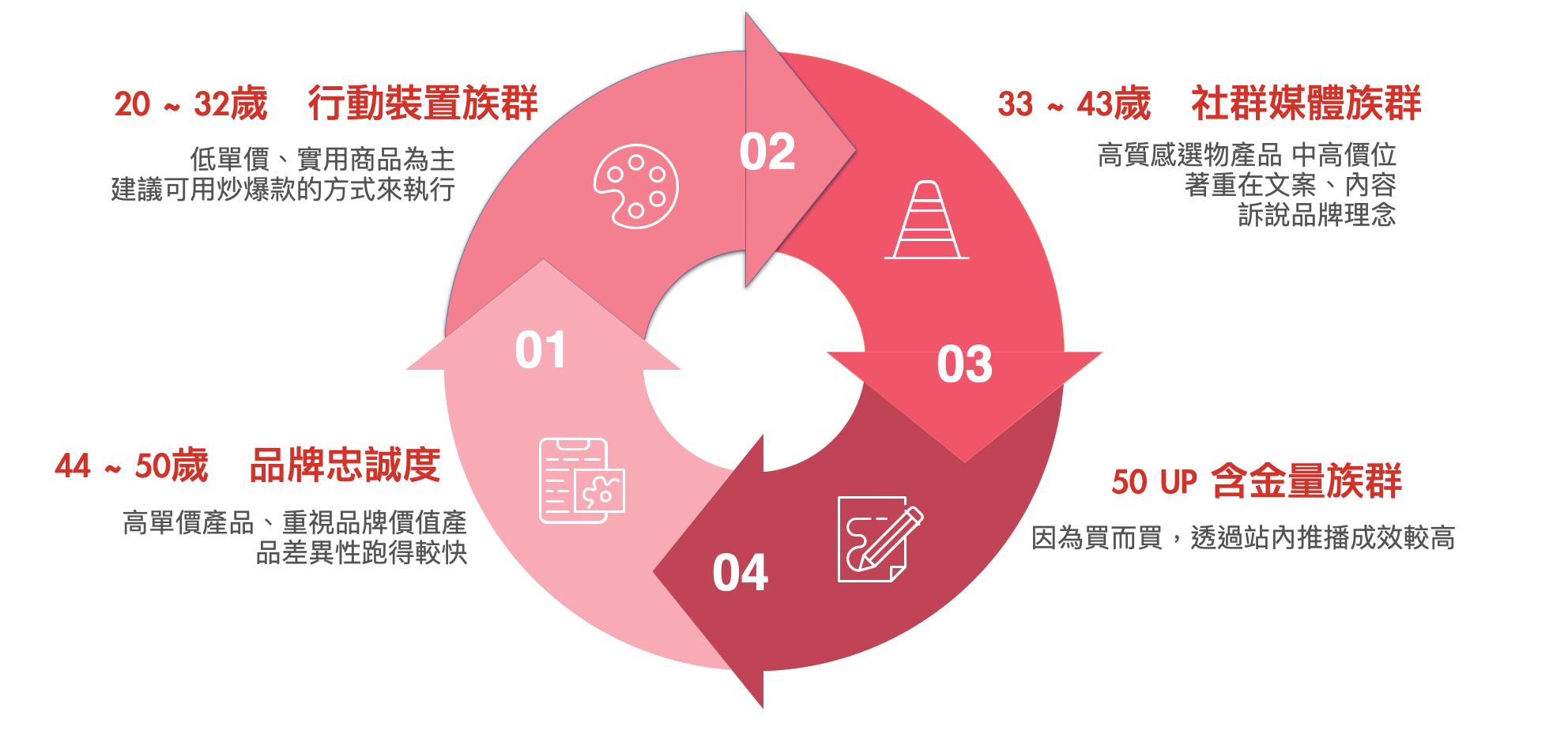 33~43 years Social Media Group
20~32 years Mobile Device Group
Prefers high quality products in the mid-to-high price range
Recommend to place focus on copy and content to convey brand concept
Prefers low unit-price and practical products
Recommend to sell the viral products
20%
30%
50 years and over Deep Pocket Group
44~50 years Brand Loyalty
Prefers high unit price products, products emphasizing on brand value and differentiation may gain better sales.
Buys for desires, easy deals through on-site notifications
20%
30%
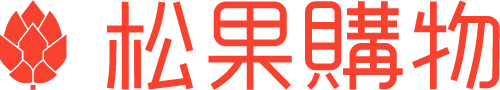 MobiX sales by category
Furniture, beddingand home decor 30%
Furniture, household items, mattresses and bases
Bedding, kitchen, and bath
Household items 30%
30
Cabinets, boxes, shelves
25
20
3C home appliances 30%
Home appliances, kitchen appliances, large appliances
15
10
Others 10%
05
Dietary supplements, fresh produce
0
2022Q3 Actual Business Result (P&L)
2022Q3 Actual Business Result (Balance Sheet)
2022Q3 Actual Business Result (Balance Sheet)
2022Q3 Actual Business Result (Balance Sheet)
2022Q3 Actual Business Result (Balance Sheet)
2022Q3 Actual Business Result (Cash Flow)
Buy123 - First choice for family grocery shopping
Positioning: First choice for family grocery shopping (9 million households in Taiwan)
Price and product mix are the keys to family grocery shopping
How do we create pricing power?
First-tier brands with absolute pricing power
Second-tier and third-tier brands or unique products
Buy123 private label products
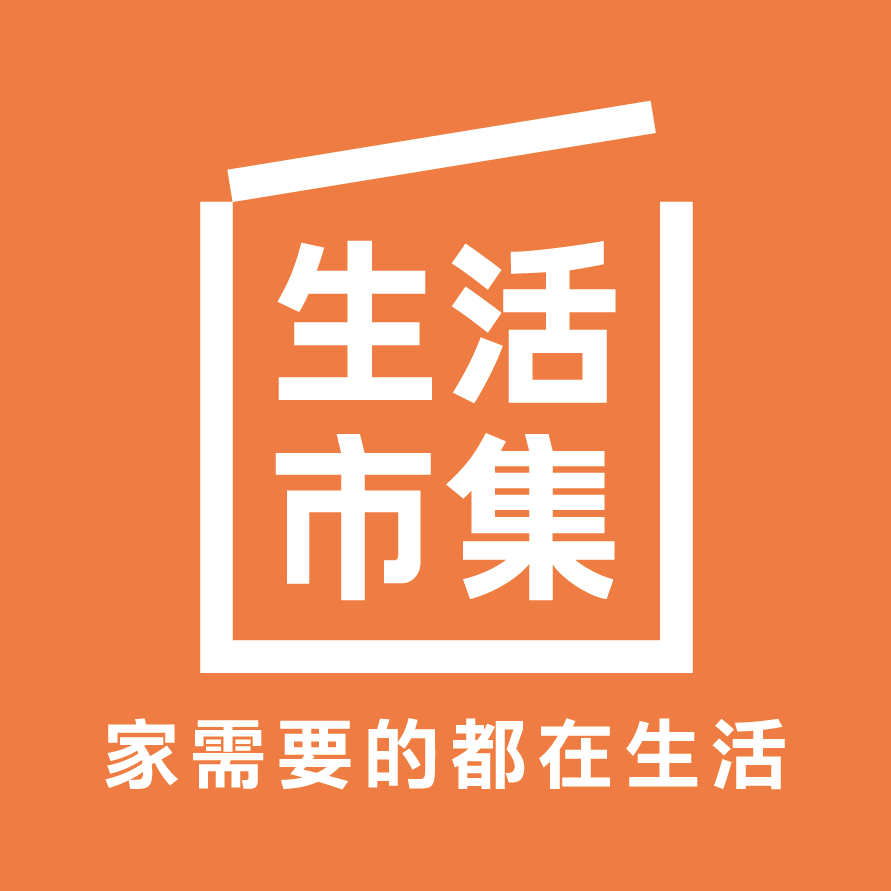 MobiX - the largest home decor e-commerce platform in Taiwan
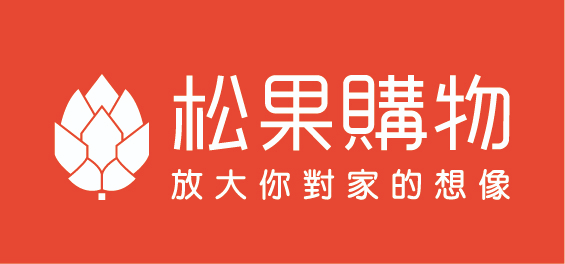 Positioning: the largest home decor e-commerce platform in Taiwan
Before the end of March 2023, there will be over 150 thousand furniture and home decoration products approved to be sold on MobiX in estimation.
The “MobiX-Select” Label is expected to be rolled out in 2024.
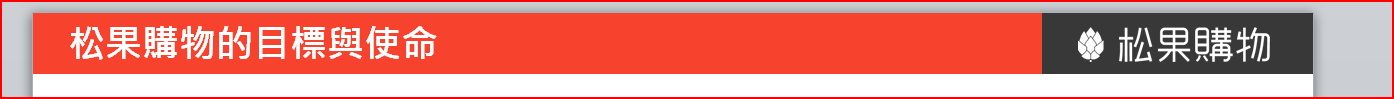 Goal and mission of MobiX
The trend in the home furnishings industry
Rituals matter in the era of border control when sales of Japanese furniture grew by over 100% annually.
According to the statistics of the Tourism Bureau of the Executive Yuan, before the pandemic in 2019, Japan was the most popular destination that attracted 33.7% of the total outbound travelers.
People started to furnish a “Japanese Lifestyle” home to pretend overseas travel, and the top trending products are dining tables and chairs, and armchairs.
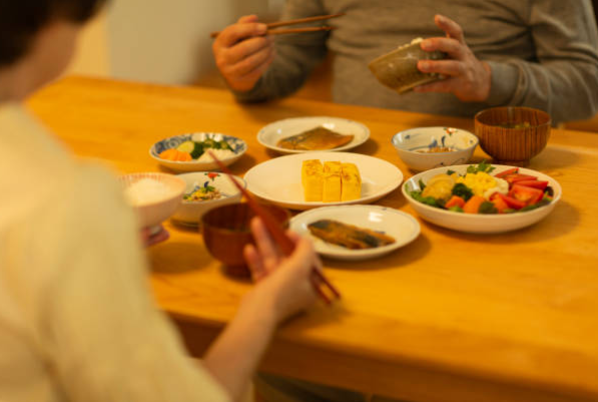 2021
88%
Sales of Imported Japanese Furniture
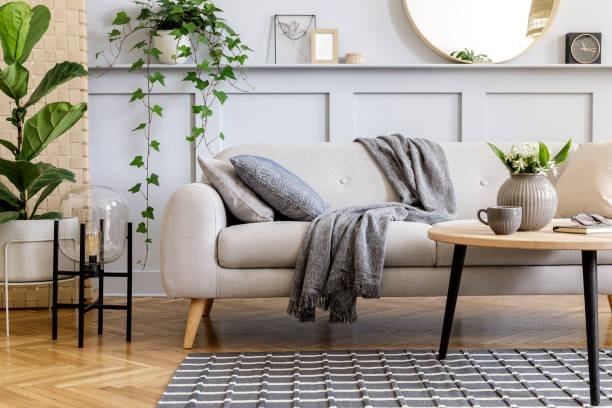 2020
Source: Statistics of New World Design Center
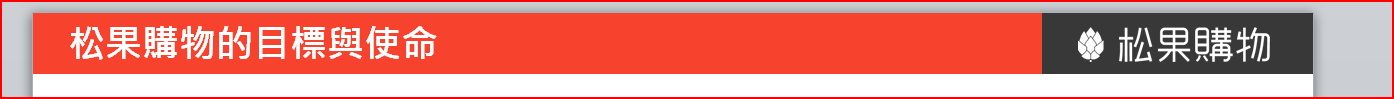 Goal and mission of MobiX
Potential of Home Furnishings Market
Fine furniture, bedding, and home decor will become the trends of the industry.
Three major trends shown in 2020-2021 purchases, polarization in spending in the furniture market, and the M-shaped consumer spending;
Rise of the imported Japanese furniture market where the sales drastically grew by 88%
Easy home with us
Sales of mattresses grew by NT$11 million
Imported sofas priced over NT$150,000 are on the bestseller list whereas entry-level modern sofas lost the sales momentum; however, sofas in the price range of NT$50-80K are still in favor with the middle class. As a result, spending in the furniture market is polarized while the future of top-end exquisite furniture remains promising.
Accessories
Kitchen
Sales of top end modern sofas grew by NT$15 million
Furniture
Top-end modern sofas are the best performer in the imported furniture category in 2021 whereas the annual sales of entry-level modern sofas declined by over 30%. Although the sales of entry-level modern sofas dropped, the sofas in the range of NT$50-80K remain a favorite of the middle class.
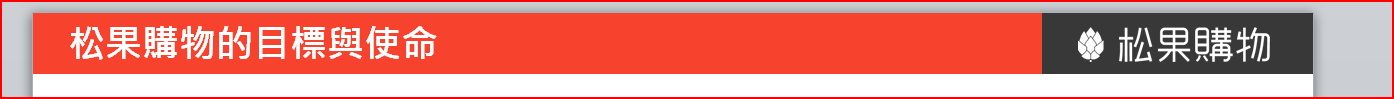 Goal and mission of MobiX
Home furnishings customers
01
02
03
First-time homebuyers
Long-term tenants
Extended families
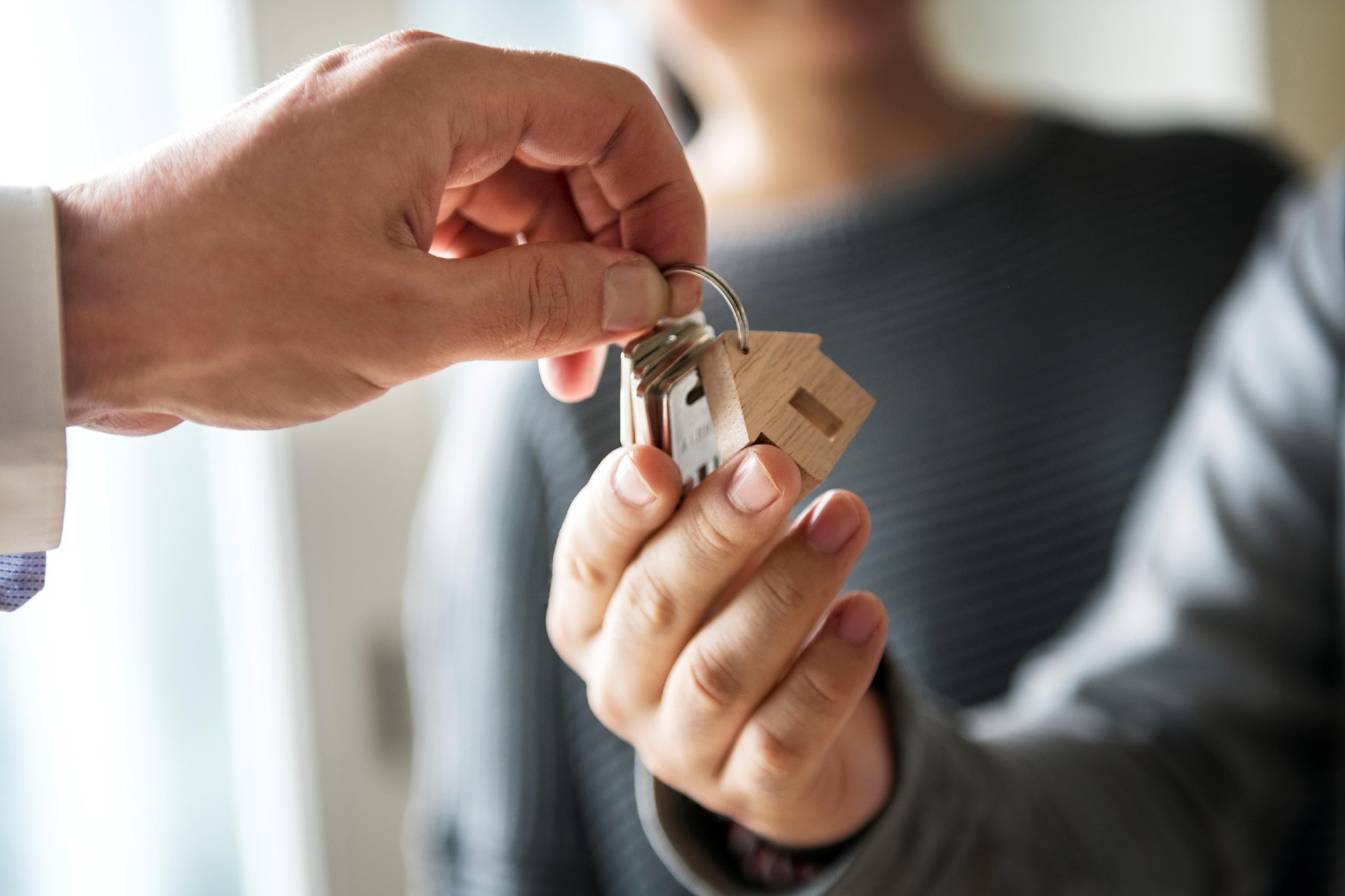 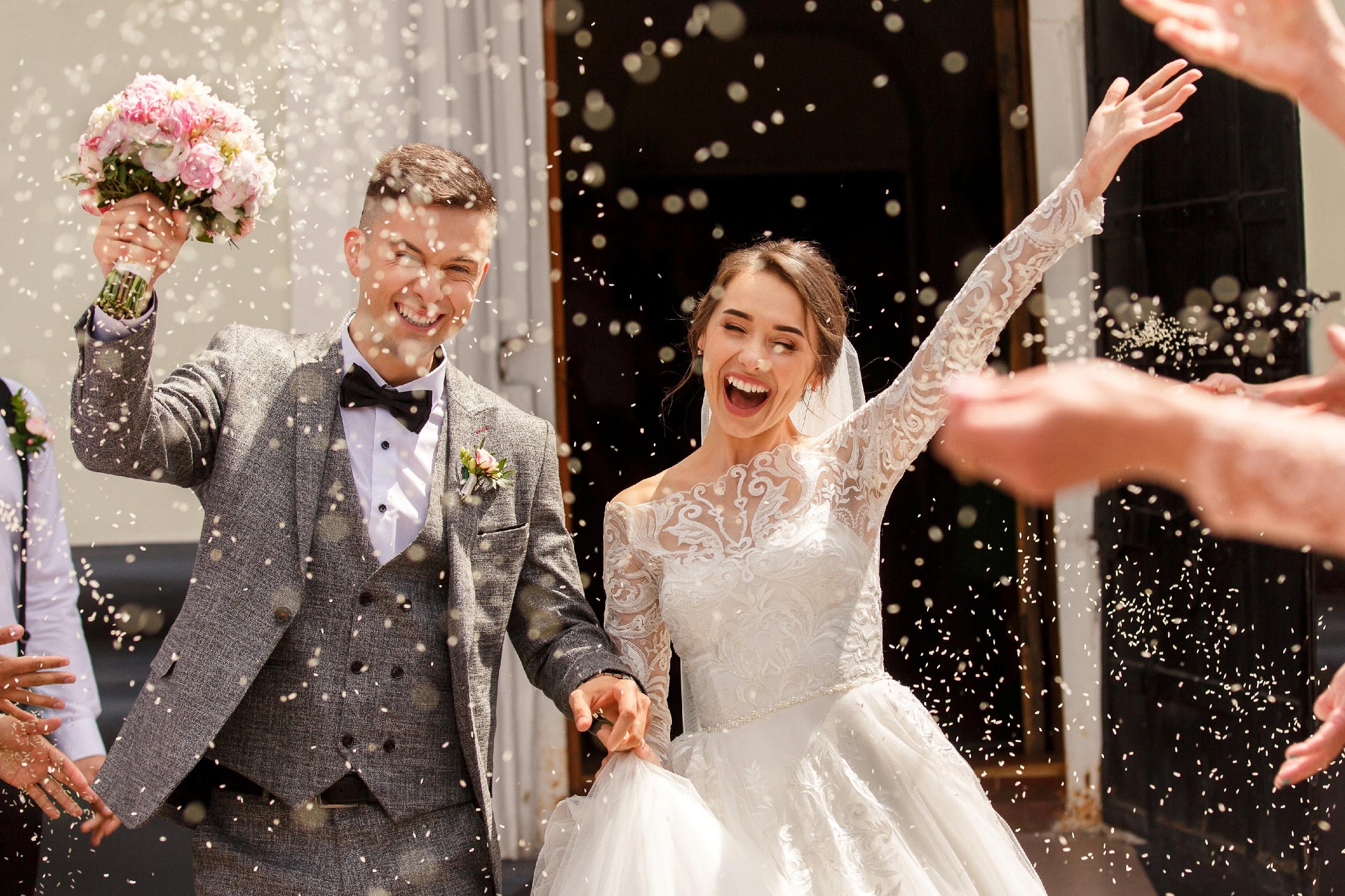 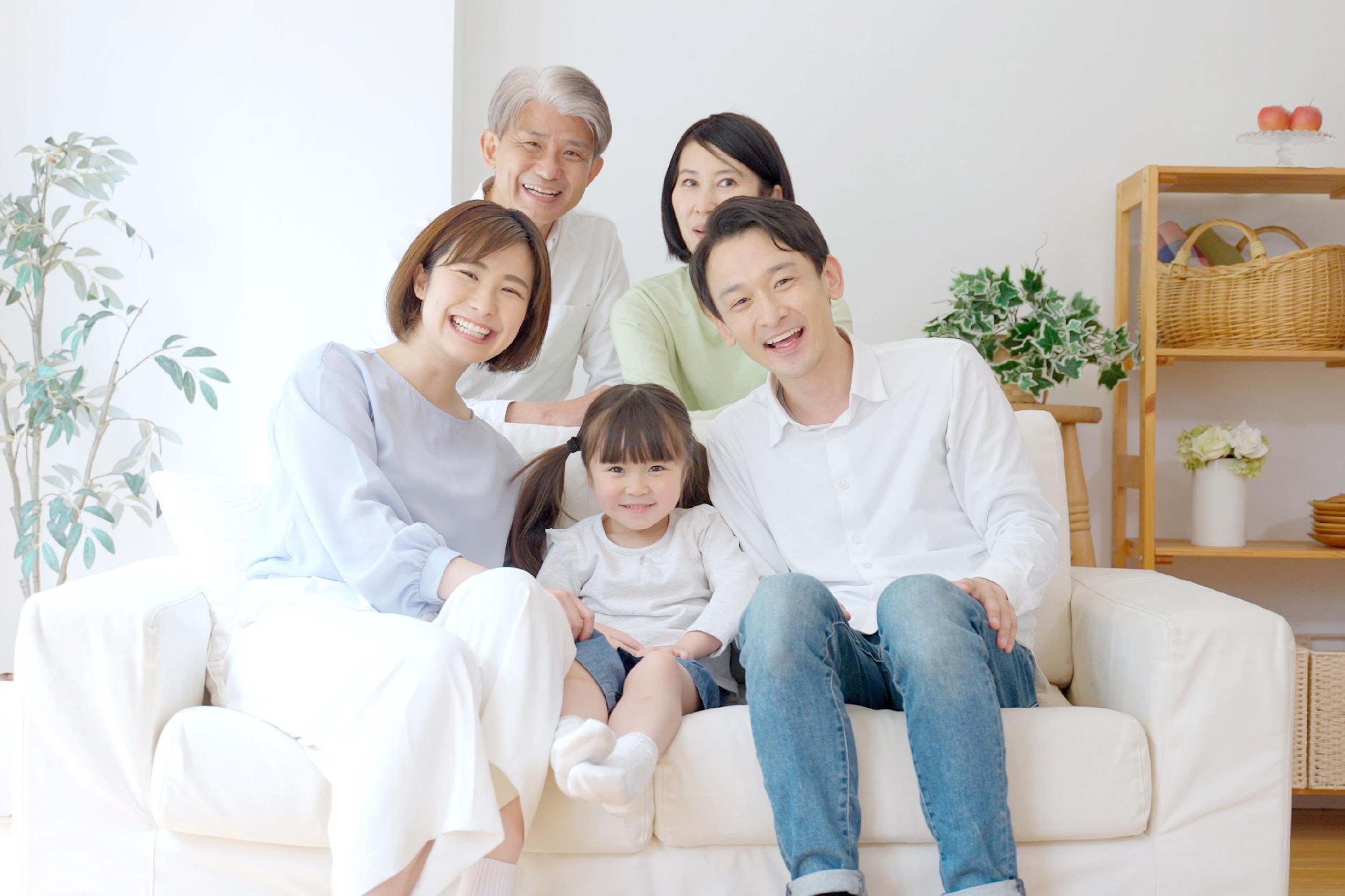 They need an e-commerce platform which provides home furnishing products at once! !
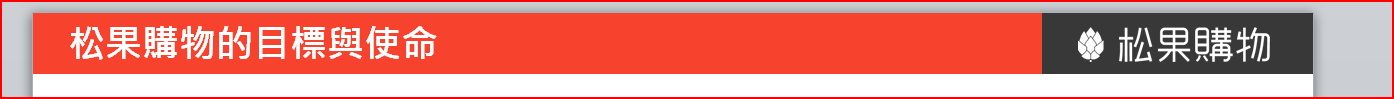 Goal and mission of MobiX
Goal and mission of MobiX
A professional e-commerce platform that includes all furniture/home decor/household products for Taiwan
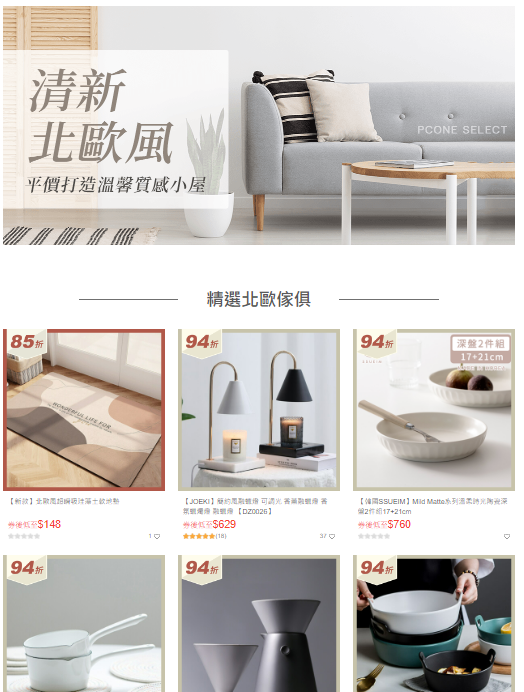 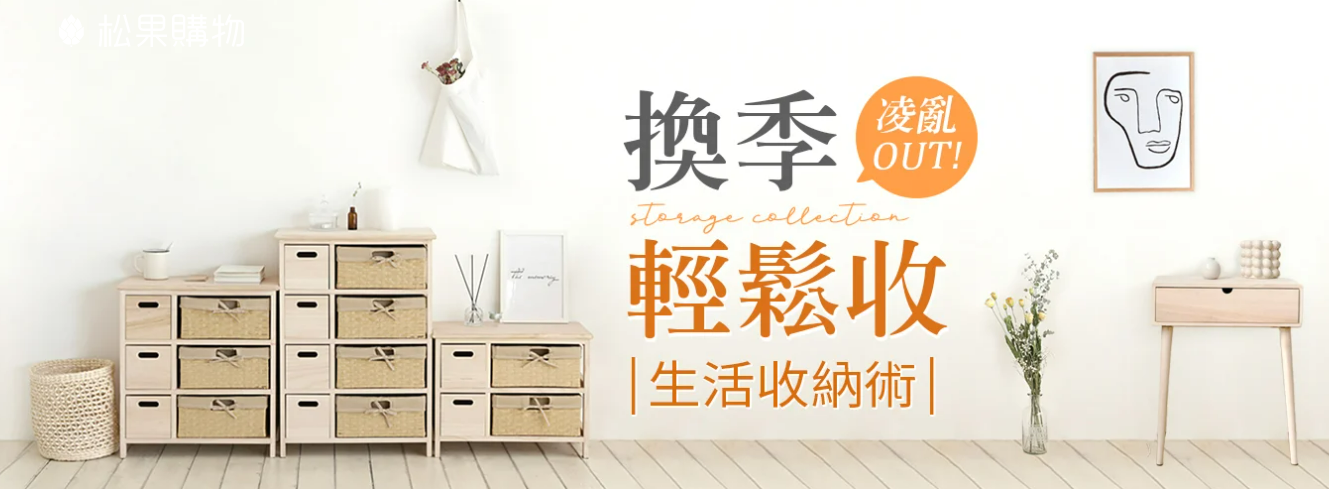 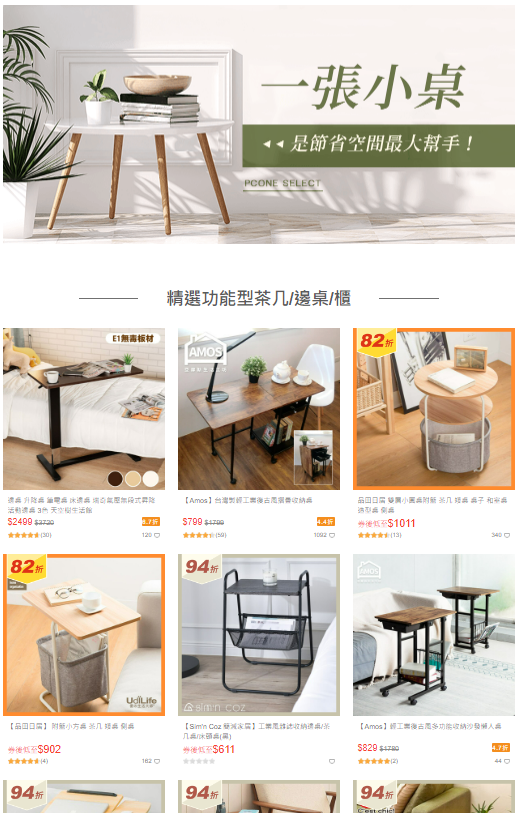 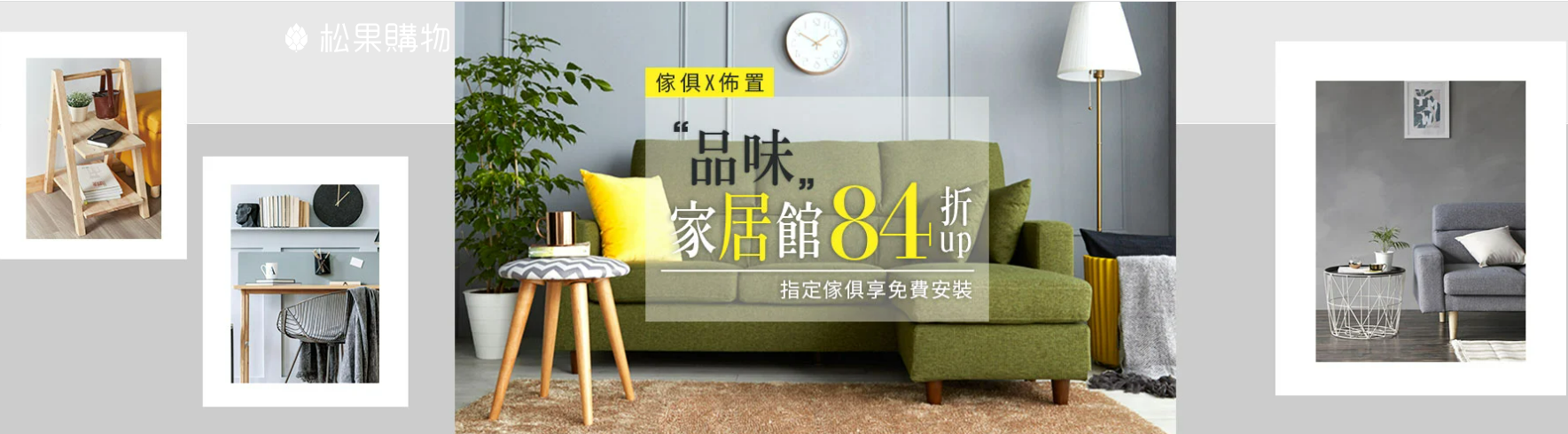 Q & A